SURVEILLANCE DES PORTEURS DE PROTHÈSE CARDIAQUE
Pr COULIBALY Brehima Chirurgien Cardio-vasculaire
OBJECTIFS
Citer les différents types de prothèses valvulaires, 
Citer 4 différences entre valves mécaniques et biologiques.
Citer 4  complications des prothèses valvulaires : 
Connaître les risques et les complications du traitement anticoagulant.
Connaître les objectifs du traitement anticoagulant en fonction du type de valve, du contexte, et des pathologies associées.
Citer 3 éléments de surveillance d’une prothèse valvulaire
PRE REQUIS : 4ème FMOS  USTTB
L’anatomie du cœur
La sémiologie et la pathologie cardiaque
PLAN
INTRODUCTION
Différents types de prothèses valvulaires
Physiopathologie
Complications des valves cardiaques
Surveillance des porteurs de valve cardiaque
I. INTRODUCTION
Depuis le premier remplacement valvulaire effectué par Starr par prothèse à bille en 1960, de nombreux progrès ont été réalisés, même si la prothèse idéale n’existe toujours pas en termes de biocompatibilité et de thrombogénicité.
Le remplacement d'une valve sténosée ou fuyante par une prothèse est une chirurgie courante.
Dans le Monde
Au MALI

En effet, le porteur de prothèses valvulaires est exposé à des complications, au premier rang desquelles les complications thrombo-emboliques et l'endocardite infectieuse, particulièrement grave dans ce contexte
Surveillance ++++
II. PRINCIPAUX TYPES DE PROTHESES VALVULAIRES
Il existe deux grands types de prothèses valvulaires : les prothèses mécaniques faites de matériaux inertes et les prothèses biologiques ou bio prothèses, le plus souvent d'origine animale.
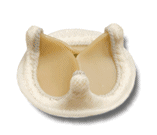 1. PROTHÈSES BIOLOGIQUES 1
Constituée
une armature métallique:
3 valvules biologiques qui  s'insèrent sur l’armature, (porc ou péricarde bovin)
En fonction de l’origine on parle de:
xénogreffes,= origine animale : 
Homogreffes = d’origine humaine ;  : meilleure durabilité, peu disponibles
Certaines prothèses plus récentes ne  comportent pas d'armature :valves "stentless".
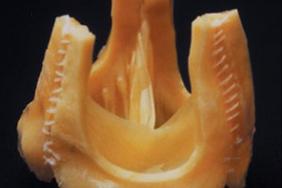 1. PROTHÈSES BIOLOGIQUES 2
L'avantage essentiel des prothèses biologiques:
Pas de traitement anticoagulant 
un moindre risque de complications, notamment thrombo-emboliques, que les  prothèses mécaniques.
Leur inconvénient majeur :
durabilité médiocre, 7 – 15 ans.
Leur dégénérescence est d'autant plus rapide que le patient est plus jeune.
De nos jours, et sauf cas particuliers (contre-indication au traitement anticoagulant...), elles ne sont guère implantées en dessous de l'âge de 65 ans
2. PROTHÈSES MÉCANIQUES 1
constituée de :
un anneau d'insertion, métallique, qui sert à fixer la prothèse sur l'anneau de la valve.

un élément mobile, de constitution variable et dont les mouvements, sous l'effet des variations de pression dans les cavités situées de part et d'autre de la prothèse, vont ouvrir et fermer alternativement la prothèse.
2. PROTHÈSES MÉCANIQUES 2
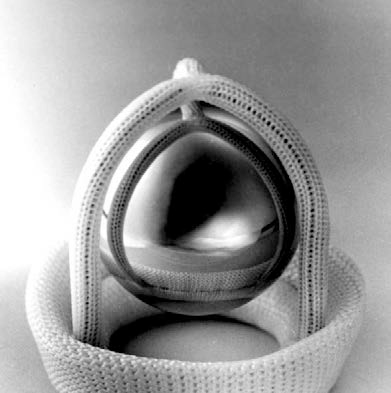 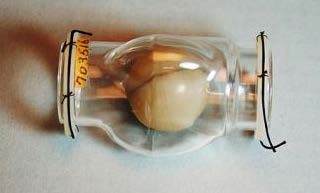 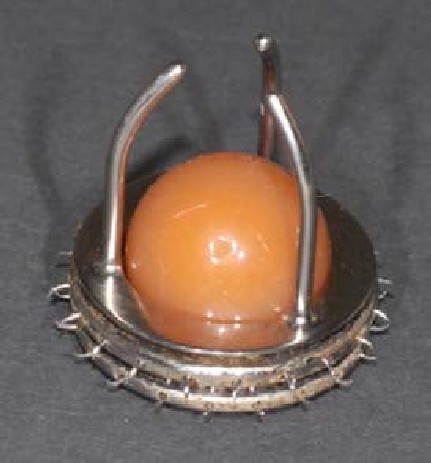 3 TYPES DE PROTHÈSE MÉCANIQUE:
 les + anciennes: l'élément mobile est une bille en silastic se déplaçant entre l'anneau d'insertion recouvert de dacron et une cage en titane. 
 Secondairement des prothèses à disque basculant s’ouvrant à environ 60°
 Actuellement des prothèses dont l'élément mobile est fait de deux hémi disques ou ailettes en carbone pyrolytique.
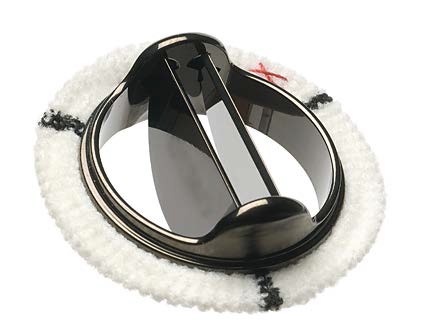 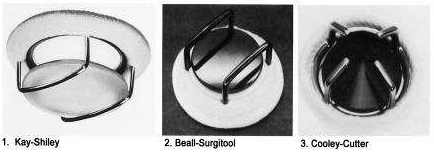 2. PROTHÈSES MÉCANIQUES 3
AVANTAGES : 
une excellente durabilité
profil hémodynamique excellent
INCONVÉNIENTS
traitement anticoagulant à vie, 
un risque + élevé de complications, notamment thrombo-emboliques, que les  prothèses biologiques.
III. PHYSIOPATHOLOGIE
Les prothèses valvulaires fonctionnent comme des valves natives : le jeu de l’élément mobile (bille autrefois, disque basculant ou double ailette de nos jours) se fait sous l’effet des variations de pression dans les cavités cardiaques en amont et en aval de la prothèse.


Les valves mécaniques comportent un risque de thrombose si elles sont imparfaitement anticoagulées.
IV COMPLICATIONS DES VALVES CARDIAQUES 1
COMPLICATIONS THROMBO-EMBOLIQUES;
DÉSINSERTION DE PROTHÈSE
COMPLICATIONS INFECTIEUSES
COMPLICATIONS DU TRAITEMENT ANTICOAGULANT
DÉGÉNÉRESCENCE DES BIOPROTHÈSES
1. COMPLICATIONS THROMBO-EMBOLIQUES
la plus fréquente des complications
 Beaucoup + avec les prothèses mécaniques/les prothèses biologiques,
 + dans la 1ère  année : l’endothélialisation
 + pour les prothèses mitrales (faible pression) que pour les prothèses aortiques.
 Pour les valves mécaniques : 
	l’incidence varie  également en fonction du type de prothèse :
	+ les double ailette que pour les modèles plus anciens.
 Favorisées par un traitement anticoagulant insuffisant ++.

 Deux types : embolies systémiques et thromboses de prothèse mécanique
EMBOLIES SYSTÉMIQUES

migration d’un thrombus à partir de la prothèse
le plus souvent cérébrale = AVC 
Plus rarement: ischémie aiguë d’un membre, d’infarctus du myocarde par embolie coronaire, d’infarctus rénal ou splénique…
Il s’agit dans ce cas de thromboses non obstructives, n’empêchant pas la mobilité des ailettes, et survenant surtout sur les prothèses mitrales, avec thrombus sur la face atriale.
b. Thromboses de prothèse mécanique:

début brutal: OAP  ou syncope, ou état de choc, voire mort subite ou très rapide. 
thrombose obstructive gênant la mobilité des ailettes.
Le diagnostic difficile : 
diminution de l’amplitude des bruits de prothèse 
un souffle systolique pour une prothèse aortique ou d’un roulement diastolique pour une prothèse mitrale). 
Confirmé: ETT  et ETO
Cause: insuffisance du TTT anticoagulant
TTT: 
En urgence vérifier INR
Renforcement du TTT anticoagulant : l’héparine si nécessaire 
ré intervention d’urgence (mortalité 30 %)..
INR = l’International Normalized Ratio (rapport international normalisé).
2. DÉSINSERTIONS DE PROTHÈSE
+ fréquente dans les 1er mois postopératoires.
 Causes:
spontanées, par lâchage de sutures sur des tissus fragilisés:
Secondaire : endocardite infectieuse (EI).

Clinique :
asymptomatique: découverte  fortuite ECHO (suspectée devant un souffle, diastolique pour une prothèse aortique, systolique pour une prothèse mitrale).
Symptomatique: une insuffisance cardiaque; anémie hémolytique
Diagnostic: l’ETT et l’ETO : fuite paraprothétique ± importante.

TTT:  ré intervention peut être nécessaire.
3. COMPLICATIONS INFECTIEUSES
Médiastinite postopératoire
 1 % principale cause de mortalité précoce.

Endocardite infectieuse
C’est une complication redoutable chez les porteurs de prothèse. 
Les porteurs de valve sont à risque majeur d’endocardite et doivent bénéficier d’une prophylaxie draconienne, et ceci leur vie
Le risque plus élevé sur bioprothèse que sur prothèse mécanique. 
deux formes précoces et des formes tardives  pronostic différent.
Endocardite infectieuse
L’endocardite précoce : contamination peropératoire par des germes hospitaliers multi-résistants, le plus souvent staphylocoques blanc ou doré. Le pronostic très sévère ( 50 % de mortalité)
L’endocardite tardive (au-delà de 2 mois) est plus proche de l’endocardite sur valve native avec des germes comparables, mais le staphylocoque est néanmoins en cause dans 50 % des cas. Le pronostic est meilleur que celui de l’EI précoce.
Le diagnostic =  l’hémocultures, de l’ETT et de l’ETO ++ (végétations) Il faut insister sur la prévention et le traitement indispensable de tout foyer infectieux, notamment Oto-Rhino-Laryngologique et dentaire, chez les porteurs de prothèses ++. hémocultures systématiques
	fièvre inexpliquée =,
TTT: La ré intervention reste assez souvent nécessaire.
4. COMPLICATIONS DU TRAITEMENT ANTICOAGULANT
Le risque  1,2 %
Gravité  variable: risque de DC
Clinique:
hémorragie cérébrale, 
digestive ou  hématurie,
ménométrorragies,
hématome  
TTT: 
Arrêt du TTT AVK relais par héparine
grossesse, la problématique est de gérer les AVK, 
le risque d’accident thromboembolique est multiplié par dix. 
Les complications thrombo-emboliques sont plus fréquentes sous héparine que sous AVK chez les femmes enceintes. 
Les AVK exposent au risque de fœtopathie.
5. DÉGÉNÉRESCENCE DES BIOPROTHÈSES
La détérioration tissulaire des bioprothèses est inexorable avec les années, avec apparition de calcifications ou de déchirure, responsables de sténoses et/ou de fuites valvulaires imposant une réintervention.
Dix ans après l’intervention, 70 à 80 % des bioprothèses demeurent fonctionnelles, mais elles ne sont plus que 40 % après 15 ans.
Facteurs de dégénérescence rapide 
le jeune âge, ++++
la grossesse;  et l’insuffisance rénale
SURVEILLANCE DES PORTEURS DE VALVE CARDIAQUE
Surveillance à 1 mois = période peropératoire
Surveillance après un mois
EN POSTOPÉRATOIRE IMMÉDIAT
Un relais Héparine/AVK  est entrepris précocement, 
AVK à vie si de prothèse mécanique, 3 mois en cas de bio prothèse.
réadaptation fonctionnelle cardiorespiratoire de 3 à 4 semaines.
L’ETT: précoce de la prothèse est essentiel =  examen de référence pour le suivi ultérieur.
SURVEILLANCE ULTÉRIEURE
Modalités
1 fois par mois, puis tous les 3 mois par le médecin traitant, 
But : vérifier
l’état clinique: Symptôme ; fièvre
l’équilibre du traitement anticoagulant par les AVK.
ETT: 
Le porteur de valve cardiaque doit être muni d’un(e) :
carte de porteur de prothèse: précisant le type, le diamètre et le numéro de série de la prothèse ;
carnet de surveillance du traitement AVK précisant l’INR cible ;
une carte d’antibioprophylaxie:
Surveillance radiologique
Le cliché de thorax permet d’apprécier les modifications de volume de la silhouette cardiaque, qui doit diminuer de taille après le remplacement valvulaire.

Le radio-cinéma de prothèse est particulièrement intéressant pour apprécier le jeu de mobilité  de la prothèse et reste, avec l’échocardiogramme-doppler, l’un des meilleurs éléments du diagnostic d’une dysfonction de prothèse.
Surveillance ECG
L’ECG permet de surveiller le rythme cardiaque et de constater la régression éventuelle d’une hypertrophie ventriculaire gauche ou droite, mais il n’apporte pas d’élément spécifique pour la surveillance de la prothèse
ÉCHOCARDIOGRAPHIE-DOPPLER

ELLE doit être pratiquée au moins 1 fois par an.
L’ETT et l’ETO sont les examens les plus performants pour la surveillance des prothèses valvulaires et le diagnostic des dysfonctions de prothèse
permet: 
d’apprécier la mobilité des ailettes.
mesure les gradients trans-prothétiques,
De rechercher une fuite : intraprothétique ou para prothétique
Une endocardite
Surveillance biologique +++
Un équilibre TTT AVK est indispensable, et ceci à vie. 
surveillance du traitement AVK est faite par l’INR 
Les porteurs de bioprothèses ne nécessitent pas de traitement anticoagulant,  sauf si autre indication du TTT AVK: fibrillation atriale ou maladie thrombo-embolique veineuse.
L’INR doit être surveillé au moins 1 fois par mois (beaucoup plus souvent en pratique ou si nécessaire).
INR cible variable  du type de prothèse et des facteurs de risque liés au patient lui-même.
REMARQUES
Le traitement anticoagulant ne doit jamais être interrompu, sauf en cas d’hémorragie mettant en jeu le pronostic vital immédiat.
Hémorragie massive = Neutralisation de l’AVK est nécessaire , 
En cas d’extraction dentaire, interruption du traitement anticoagulant 1-3 jours avant et reprise des AVK le jour de l’extraction.
En cas de chirurgie extracardiaque, on arrête les AVK 1-5 Jours.
Les HBPM sont de + en +  utilisées pour l’anticoagulation des prothèses valvulaires à dose curative , (pas d’AMM)
Pas d’AINS
Pas d’IM
H.B.P.M = Héparine de Bas Poids Moléculaire
A.M.M. = Autorisation de Mise sur le Marché
Conclusion
Bien que leur qualité de vie soit très améliorée après le remplacement valvulaire, ces patients sont soumis à certaines contraintes telles que l'observance à vie d'un traitement anticoagulant parfaitement équilibré pour les porteurs de prothèses mécaniques. 
Une prophylaxie rigoureuse de l'endocardite infectieuse. 

les prothèses valvulaires sont un substitut imparfait l’orientation de plus en plus de nos jours doit se faire vers le traitement conservateur des valvulopathies chaque fois qu’il est possible. Et la prévention du RAA